Präsidentenkonferenz NWR 2014
Digitales Publizieren, Archivieren, Recherchieren – vom Artikel bis zur elektronischen Archivierung
Publikationslandschaft KRG 2014
25 von 29 KRG publizierenältester Titel erscheint seit 1799
14 Periodika (jährlich 1- 4 Ausgaben)
15 Reihen (Intervall 2-10 Jahre)
Auflagen 200 – 3000
Seitenzahl 100 – 250 (einzelne Themenbände bis 470)
SCNAT | Präsidentenkonferenz NWR | 23.5.2013
SCNAT | Präsidentenkonferenz NWR | 22.5.2014
Elektronische Verfügbarkeit
Online verfügbar / open access		AG, ZH (im Aufbau).
Bestand voll retrodigitalisiert			AG, FR, NE, VD,
Bestand teilweise digital verfügbar		BE, SO, Thun, Murit, ZH
Teile der Zeitschrift elektronisch verfügbar (zB abstracts, Inhaltsverzeichnis suchbar)	BL/BS, SG, TG, TI
Verzeichnis u/o Autorenliste auf Webseite	GE, GL, GR, JU, LI, LU, 						NAGON, SH, SZ
Keine Webseite/ keine Hinweise:		AI/AR, UR, O-VS
 

Quelle: Webseite NGB
SCNAT | Präsidentenkonferenz NWR | 23.5.2013
[Speaker Notes: Online /OA heisst bei uns im Moment immer: Hybrid, d.h.print gibt es auch noch]
SCNAT | Präsidentenkonferenz NWR | 23.5.2013
Trends und Einflüsse im Publikationswesen- Masse- Geschwindigkeit- Qualitäts-/Karrierekriterium- massiv steigende Kosten für Bibliotheken              (Abo- und Lizenzgebühren)
SCNAT | Präsidentenkonferenz NWR | 23.5.2013
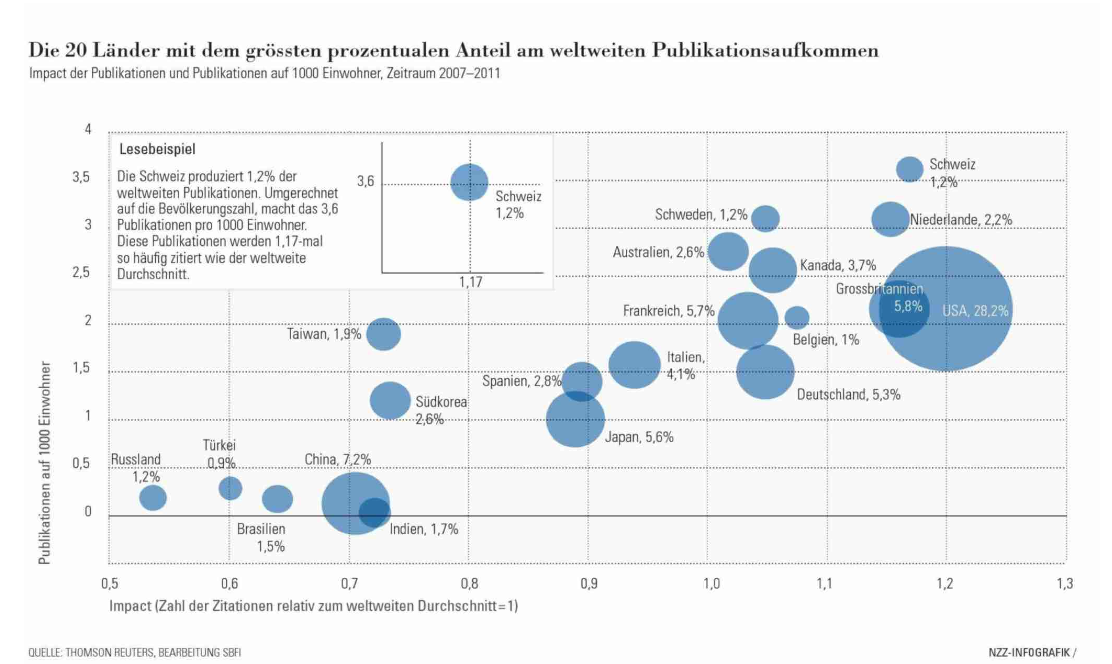 Trends und Einflüsse im Publikationswesen- Masse- Geschwindigkeit- Qualitäts-/Karrierekriterium
SCNAT | Präsidentenkonferenz NWR | 23.5.2013
NZZ vom 21.5.2014
Trends und Einflüsse im Publikationswesen
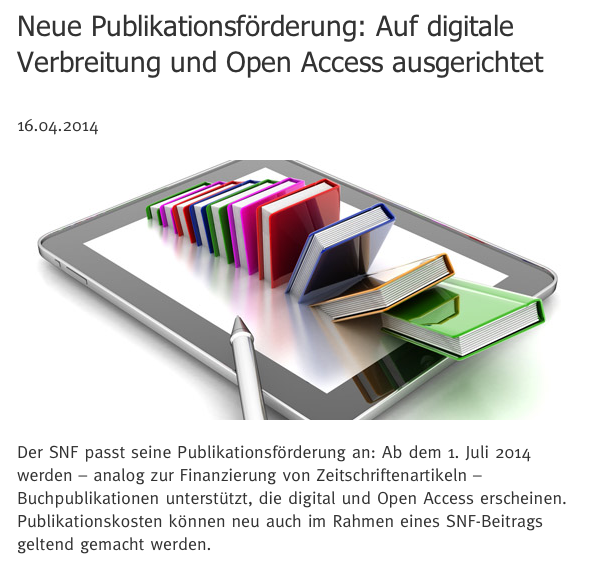 SCNAT | Präsidentenkonferenz NWR | 23.5.2013
Trends und Einflüsse im Publikationswesen
Ausweitung der Open Access Policy des SNF auf Buchpublikationen
Die aktuellen Diskussionen zu Open Access in Europa zeigen, dass neben Zeitschriftenartikeln auch wissenschaftliche Bücher frei zugänglich sein sollen. Die Meinung, dass Open Access zur Sichtbarkeit wissenschaftlicher Bücher beiträgt, wird von verschiedenen Studien bestätigt und von einigen europäischen Forschungsförderungsinstitutionen bereits gelebt. Entsprechend weitet der SNF seine OA-Verpflichtungen nun auf Monographien und Editionen aus: Der SNF verlangt bei von ihm mitfinanzierten Buchpublikationen, dass diese nach einer Sperrfrist von längstens 24 Monaten auf einem institutionellen oder fachspezifischen Repositorium frei zugänglich sind.
Finanzierung digitaler Buchveröffentlichungen
Neben den OA-Verpflichtungen trägt auch der Wandel in der Publikationsform zur Sichtbarkeit von Forschungsergebnissen bei. Da eine digitale Buchveröffentlichung im Vergleich zum gedruckten Buch rascher zugänglich ist und sich stärker verbreiten lässt, beschränkt sich die Publikationsförderung des SNF künftig auf die Finanzierung der digitalen Version einer Publikation. Der SNF spricht einen Beitrag an die Kosten der Druckvorstufe.
SCNAT | Präsidentenkonferenz NWR | 23.5.2013
Trends und Einflüsse im Publikationswesen
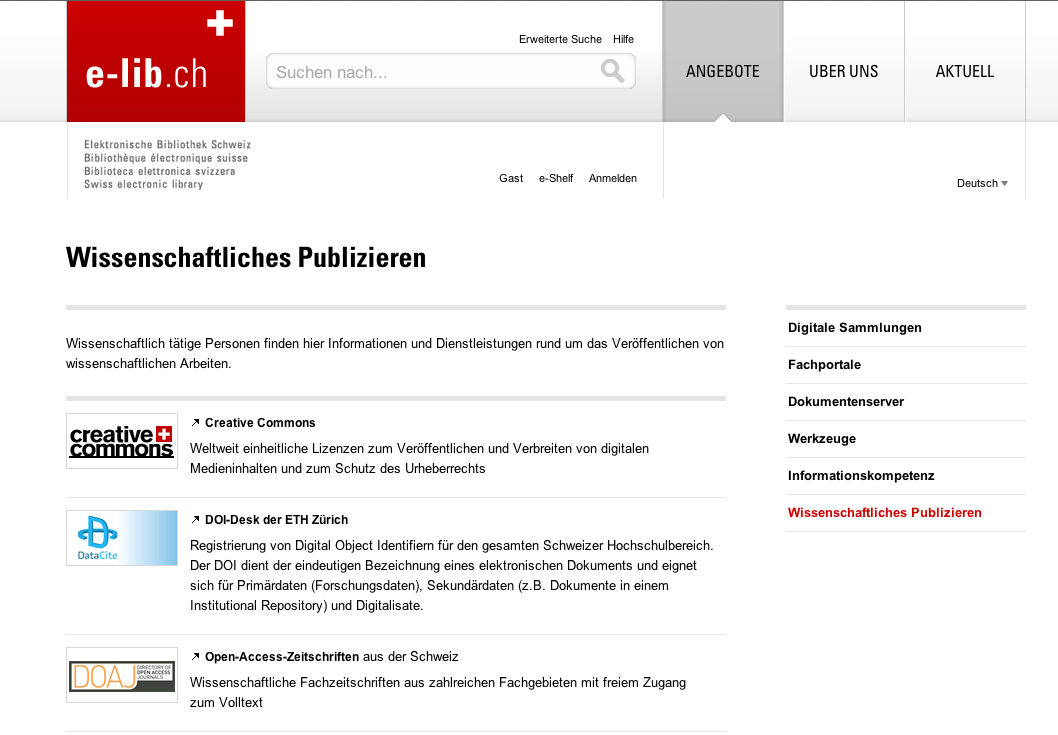 SCNAT | Präsidentenkonferenz NWR | 23.5.2013
Drang / Zwang zu Open Acces
Berliner Erklärung über den offenen Zugang zu wissenschaftlichem Wissen 
Open Access-Regelung des SNF 
Science Europe Position Statement Principles for the Transition to Open Access to Research Publications
Grüner Weg der Hochschulen:  Open Access Repositorien für die Selbstarchivierung.
ICSU Paper on open access to scientific data and literature and the 
assessment of research by metrics 
Mehrjahresprogramm 2013-2016 der SCNAT...
SCNAT | Präsidentenkonferenz NWR | 23.5.2013
und die KRG?
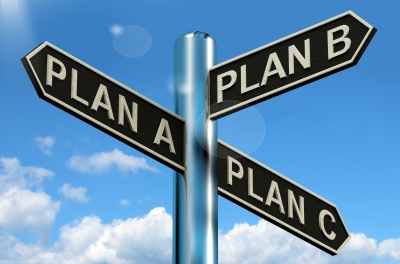 SCNAT | Präsidentenkonferenz NWR | 23.5.2013